e-handout
To have these notes 
without taking notes
Go to OrHaOlam.com
Click on Messages tab, 
 2023 Messages
Hebrew mini-lesson

1. Adoni starts with the AH sound, as in Father, not the short A sound as in Dad.
[Speaker Notes: Use for worship more than general speech.]
In honor of Kokeb
[Speaker Notes: Story of us rooming on an Israel R2J tour.  He left the group to minister in Israel, rejoined us at next hotel.]
In honor of Kokeb
  2.שָׁכַחְתָּ אֶת מִכְנָסַיִם שֶׁלְּךָ
Sha-khakh-ta et 
mikh-na-saim shelkha

You forgot your pants.
[Speaker Notes: Repeat…. 
Past Second person ah ah tah
Et, direct object marker
Dual form
your]
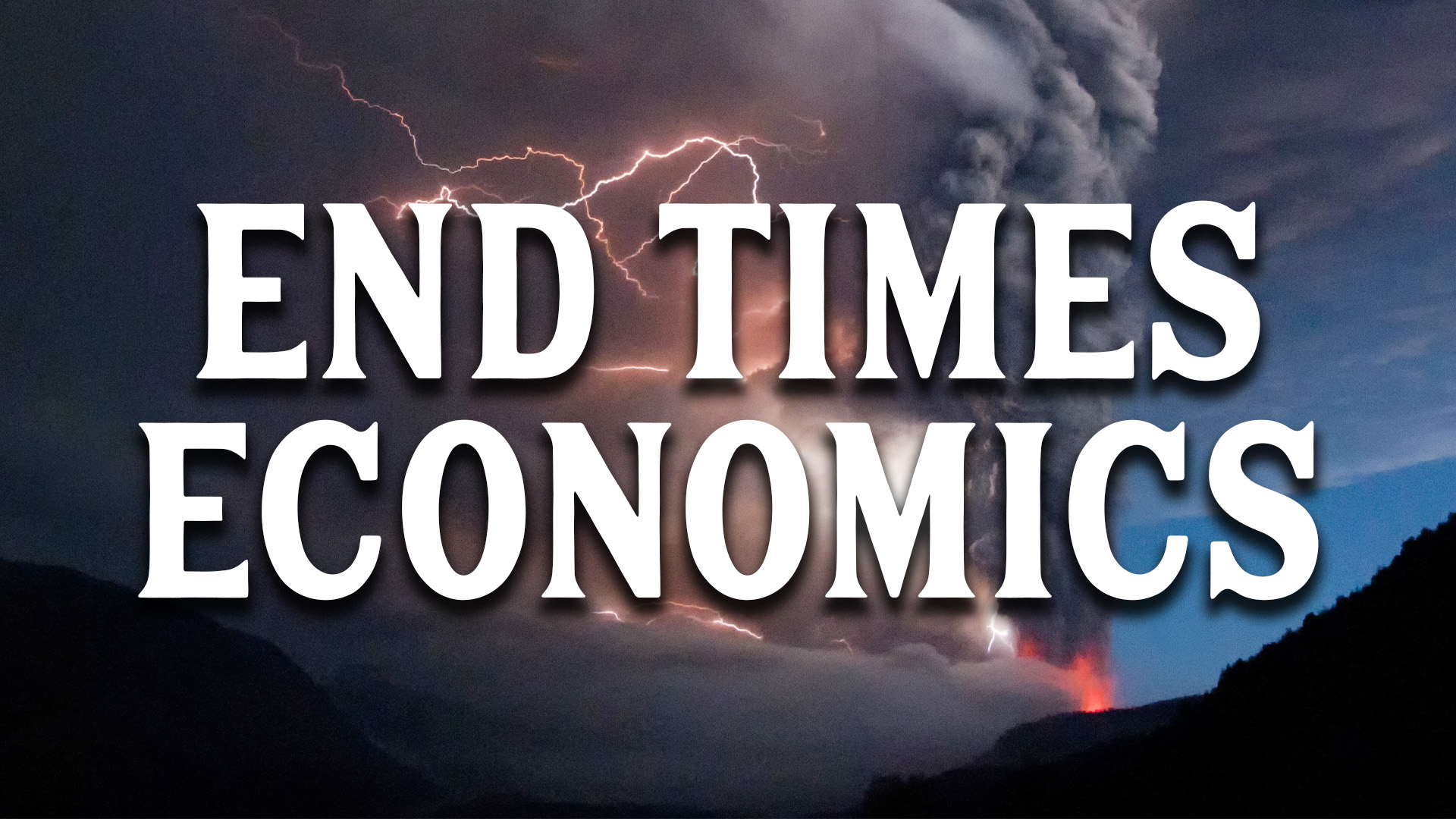 The bad news
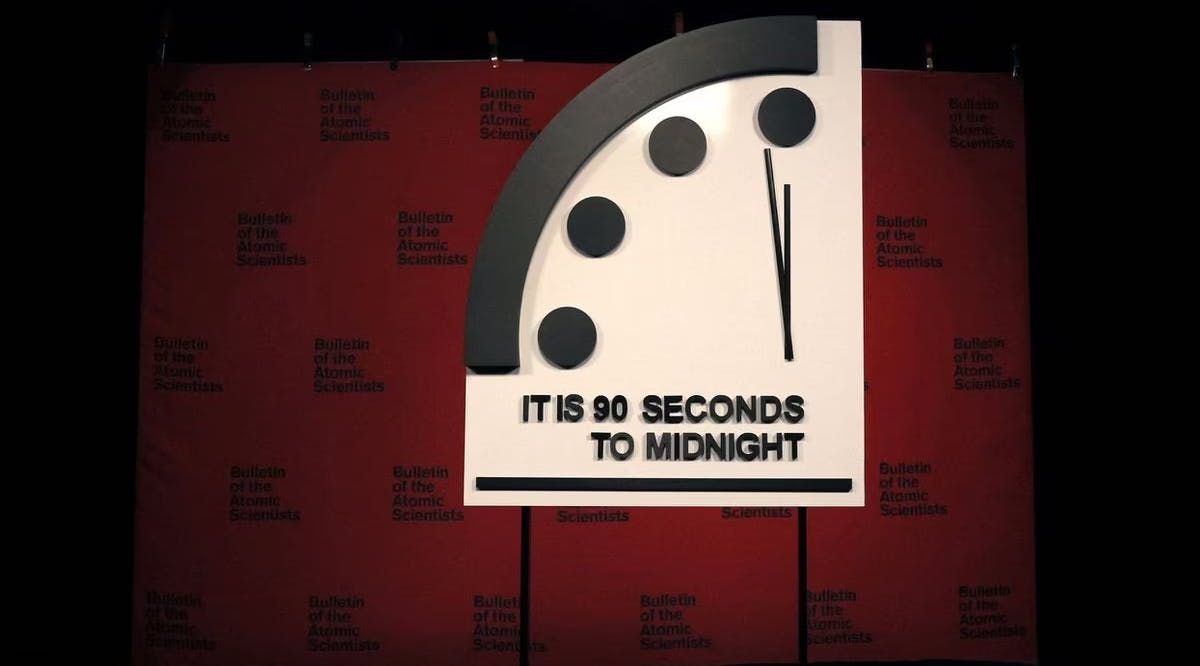 Doomsday Clock World Closer 
to Doomsday Than Ever
The Doomsday Clock was first created in 1947 as a metaphorical countdown to the end of the world as we know it.
Upon its unveiling in 1947, the clock was seven minutes to midnight. Since that time, it has moved back and forth a total of 24 different times.
[Speaker Notes: https://vfinews.com/news/hezbollah-ramping-up-presence-on-israeli-border/90-seconds-to-midnight-world-closer-to-doomsday-than?subscribed=true&mc_cid=49ac2d3243&mc_eid=UNIQID]
Adjusted every January upon review by scientists from the Bulletin of the Atomic Scientists.
This is the closest the clock has ever been to reaching the dreaded midnight. This marks a 10-second change compared to 2022 when the Doomsday Clock was set at 100 seconds to midnight.
[Speaker Notes: https://vfinews.com/news/hezbollah-ramping-up-presence-on-israeli-border/90-seconds-to-midnight-world-closer-to-doomsday-than?subscribed=true&mc_cid=49ac2d3243&mc_eid=UNIQID]
The change was largely due to the Russian invasion of Ukraine and the subsequently increased possibility of nuclear war.
[Speaker Notes: https://vfinews.com/news/hezbollah-ramping-up-presence-on-israeli-border/90-seconds-to-midnight-world-closer-to-doomsday-than?subscribed=true&mc_cid=49ac2d3243&mc_eid=UNIQID]
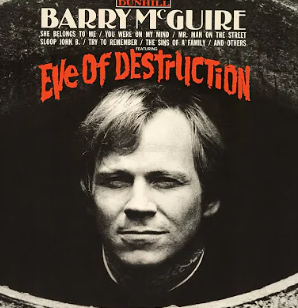 Don't you understand what I'm trying to say?
Can't you feel the fear that I'm feeling today?
If the button is pushed, there's no running away
There'll be no one to save with the world in a grave
[Speaker Notes: https://www.songlyrics.com/bob-dylan/eve-of-destruction-lyrics/
Sung by Barry McGuire]
Take a look around you boy, it's bound to scare you, boy
But you tell me over and over and over again, my friend
Ah, you don't believe we're on the eve of destruction.
[Speaker Notes: https://www.songlyrics.com/bob-dylan/eve-of-destruction-lyrics/
Sung by Barry McGuire]
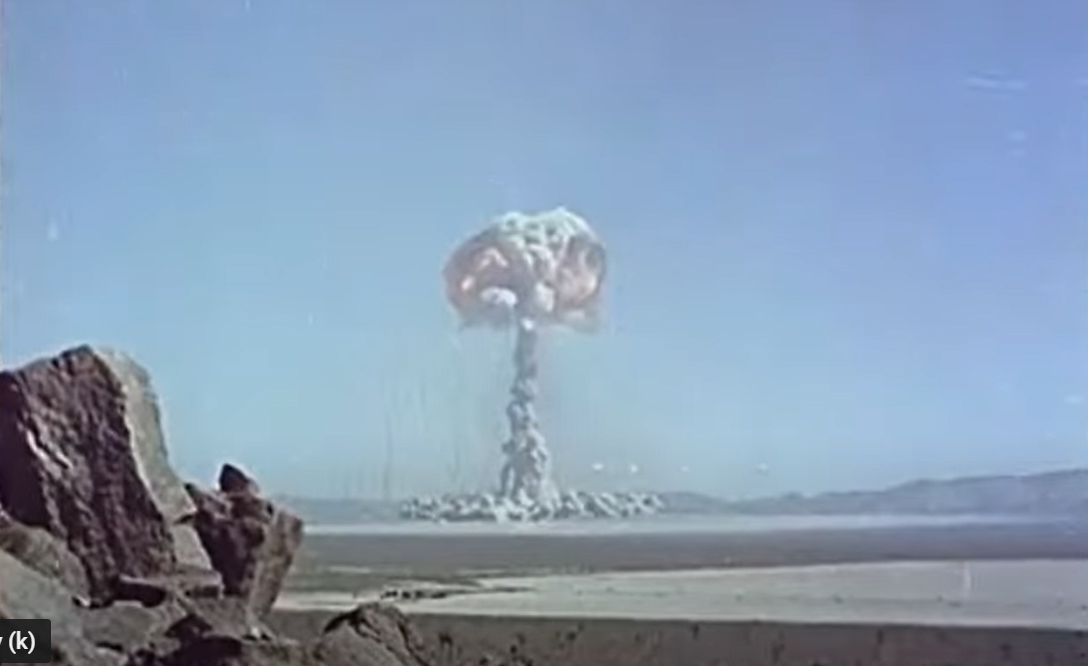 [Speaker Notes: Atom bomb]
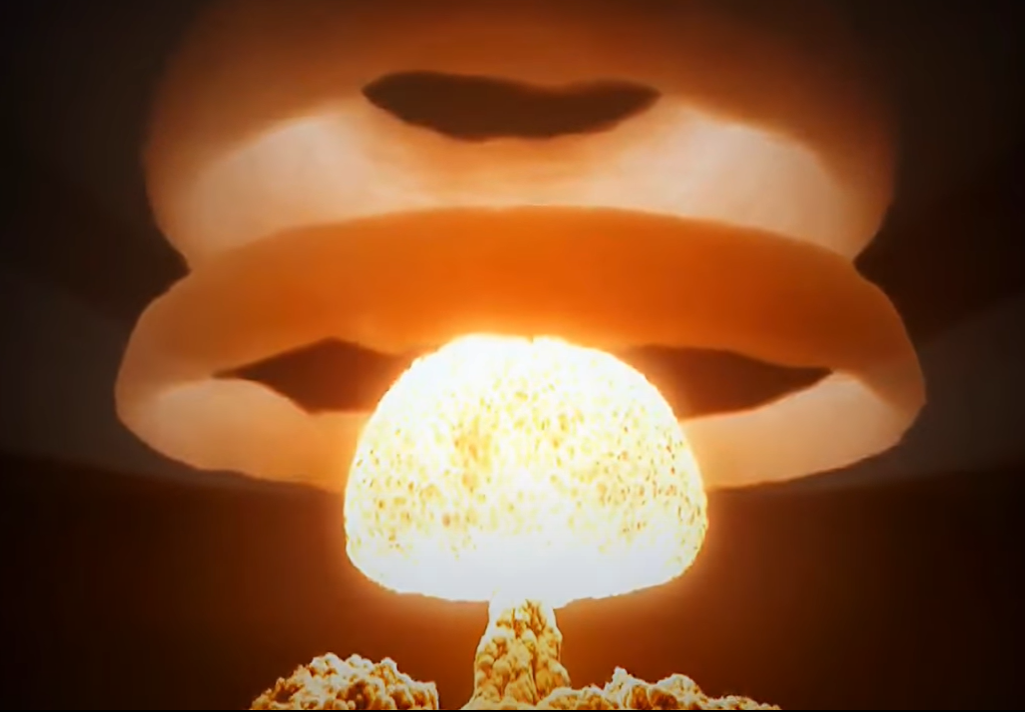 [Speaker Notes: https://youtu.be/30EoIh2kADk
Tsar Bomba(s) 1080p ᴴᴰ Novaya Zemlya Russia equal to about 58 megatons of TNT [Mt] (240 PJ)]
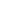 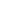 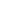 Mass Layoffs   In January alone, Google’s parent company Alphabet announced it would cut 12,000 jobs – 6% of their total workforce. Microsoft cut another 10,000 jobs, while Wayfair cut 10% of its workforce and Amazon cut 18,000 workers.
COVID work force?
[Speaker Notes: Morning Wire <morningwire@messages.dailywire.com> Unsubscribe
11:24 AM (17 minutes ago)
to me
Friday, January 27, 2023]
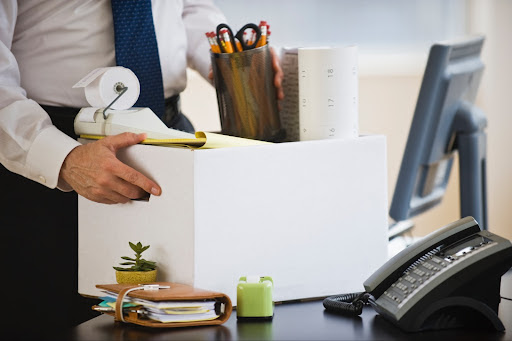 [Speaker Notes: Morning Wire <morningwire@messages.dailywire.com> (Photo by Daniel Grill via Getty Images)]
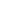 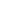 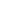 For example, on Thursday, IBM laid off 3900 employees while SAP, the largest software company in Europe, cut 2800 workers. Economists caution that moves like this are a canary in the coal mine and warn of an ominous economic future.
[Speaker Notes: Morning Wire <morningwire@messages.dailywire.com> Unsubscribe
11:24 AM (17 minutes ago)
to me
Friday, January 27, 2023]
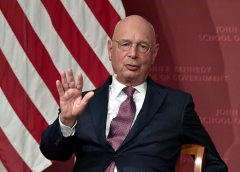 Klaus Schwab is the head of the World Economic Forum; he founded the organization in 1971
[Speaker Notes: https://www.cnsnews.com/commentary/ben-shapiro/ben-shapiro-kick-back-relax-and-let-davos-elitists-cure-world]
Ben Shapiro:  Schwab says, “The future is not just happening. The future is built by us, by a powerful community such as you here in this room”…will cure the world of its ills, so long as we grant them power.
[Speaker Notes: https://www.cnsnews.com/commentary/ben-shapiro/ben-shapiro-kick-back-relax-and-let-davos-elitists-cure-world
Great reset?]
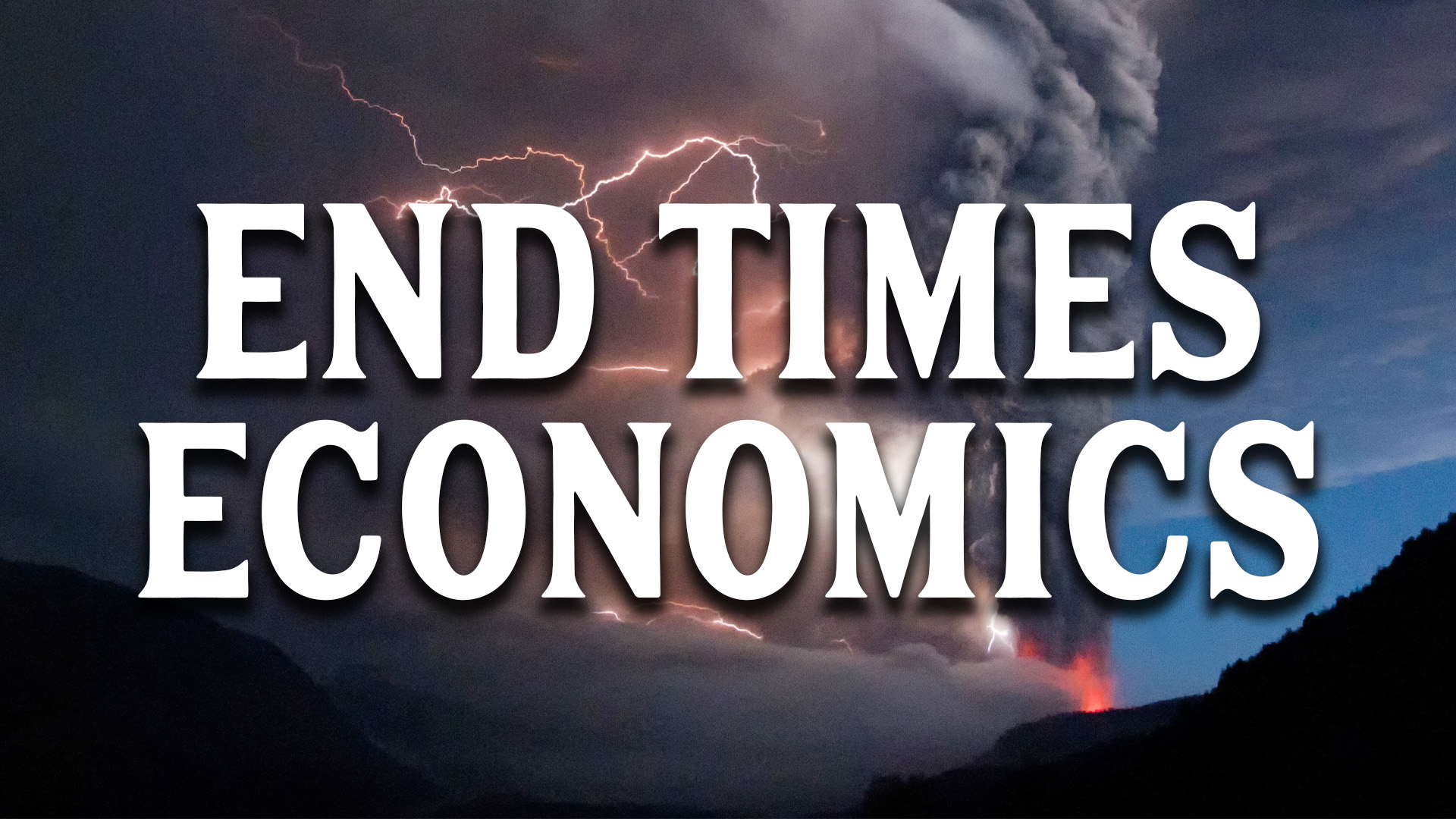 The hope
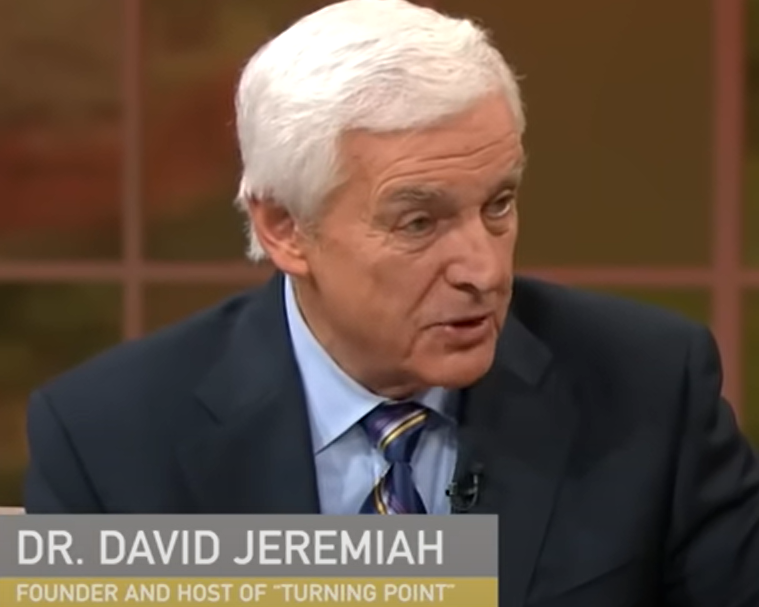 [Speaker Notes: https://www.charismanews.com/marketplace/91288-dr-david-jeremiah-shares-7-biblical-principles-to-prepare-for-a-2023-recession]
Decide to trust in Adoni. 
Psalm 37:3 "Trust in Adoni, and do good; dwell in the land, and practice faithfulness."  Trust is not an emotion, it's a decision you have to make within yourself.
[Speaker Notes: https://www.charismanews.com/marketplace/91288-dr-david-jeremiah-shares-7-biblical-principles-to-prepare-for-a-2023-recession
If fear is in the mix, no way to move forward.   Fear is paralyzing.
MJ is obedience to a lifestyle of Torah.   Not feeling.   Worship is the act.  Avodah = work = worship.]
Iyov/Job 3.25-26  What I feared has come upon me;  what I dreaded has happened to me.  I have no peace, no quietness;   I have no rest, but only turmoil.
[Speaker Notes: https://www.charismanews.com/marketplace/91288-dr-david-jeremiah-shares-7-biblical-principles-to-prepare-for-a-2023-recession]
T’hillim /Ps 34.9-10 Fear Adoni, His holy people, For those who fear Him lack nothing. Young lions may lack, and go hungry, but those who seek Adoni want for no good thing.
[Speaker Notes: https://www.charismanews.com/marketplace/91288-dr-david-jeremiah-shares-7-biblical-principles-to-prepare-for-a-2023-recession]
Yeshayahu/Is 12.2  Behold, God is my salvation! I will trust and will not be afraid. For Adoni Adoni is my strength and my song. He also has become my salvation.” Incredible promise…but a decision.
T’hillim/Ps 56.3-4  When I am afraid, I put my trust in you.  In God, whose word I praise—in God I trust and am not afraid.  What can mere mortals do to me?
[Speaker Notes: Chris Coursey “Joy Starts Here” weekend.]
Do things that honor Adoni. Instead of sitting home and worrying about what you're losing, spend your time giving.  It takes the enemy by surprise.
[Speaker Notes: https://www.charismanews.com/marketplace/91288-dr-david-jeremiah-shares-7-biblical-principles-to-prepare-for-a-2023-recession
Fear of loss paralyzes us.]
Go to hospital.  Go to outreach. 
Mtt 28 19-20 Therefore, go and make people from all nations into talmidim, immersing them into the reality of the Father, the Son and the Ruach HaKodesh,
Mtt 28 19-20  and teaching them to obey everything that I have commanded you. And remember! I will be with you always, yes, even until the end of the age.”
Even thinking about serving someone else increase endorphins.
3. Dwell on the faithfulness of Adoni.
[Speaker Notes: https://www.charismanews.com/marketplace/91288-dr-david-jeremiah-shares-7-biblical-principles-to-prepare-for-a-2023-recession]
Ps. 43 2-5 Why do I go about gloomy because of the oppression of the enemy?  Send forth Your light and Your truth— let them guide me. Let them bring me to Your holy mountain and to Your dwelling places. Then I will come to the altar of God, to the God of my exceeding joy,
[Speaker Notes: Amazing phrase.  Consider the Hebrew…]
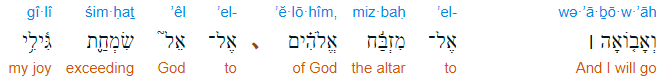 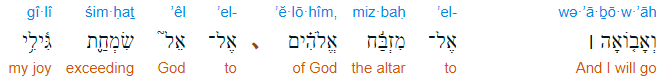 [Speaker Notes: Doubled joy of my spinning
Sarah Liberman set this to music.]
Ps. 43 2-5 and praise You upon the harp —O God, my God. Why are You downcast, O my soul? Why are you murmuring within me? Hope in God, for I will yet praise Him, the salvation 
of my 
countenance.
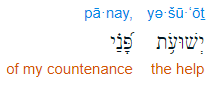 [Speaker Notes: Praise you = remember all the good things.  
Sometimes discouragement, depression makes your cheek muscles sink.  Heavy.   Can’t smile.   He is the salvation/Yeshua of my face.]
4. Delight yourself in Adoni. 
T’hillim/Ps 37:4 Delight yourself in Adoni, and He will give you the desires of your heart.
[Speaker Notes: https://www.charismanews.com/marketplace/91288-dr-david-jeremiah-shares-7-biblical-principles-to-prepare-for-a-2023-recession
Approaching March of Remembrance and friendly eviction from 74th St. facility, time of fear.   CHOSE to trust.  
1967 before Six Day War, Schneerson called for a global Tefillin campaign, to see that Jews observe the Mitzvah of wearing Tefillin as a means of ensuring divine protection against Israel's enemies.[154] Speaking to a crowd of thousands of people on May 28, 1967, only a few days before the outbreak of the war, he assured the world that Israel would be victorious
When we were down to 10 people in the sanctuary for COVID, refused CARES $, joy.]
MJ/Heb 13.15 Through Yeshua then, let us continually offer up to God a sacrifice of praise — the fruit of lips giving thanks to His name.
5. Dedicate your life to Adoni. 
Psalm 37:5  "Commit your way to Adoni; trust also in Him, and He will bring it to pass." In these hard moments you go back to the simplicity of your faith, the purpose of why you have faith in the first place.
[Speaker Notes: https://www.charismanews.com/marketplace/91288-dr-david-jeremiah-shares-7-biblical-principles-to-prepare-for-a-2023-recession]
Mtt 8.23-27 As He got into the boat, His disciples followed Him.  Suddenly a great storm arose on the sea, so that the boat was being covered by the waves. But Yeshua kept on sleeping.  So they came and woke Him up, saying, “Master, save us! We’re perishing!”
Mtt 8.23-27 He said to them, “Why are you afraid, O you of little faith?” Then He got up and rebuked the winds and the sea, and it became totally calm. The men were amazed, saying, “What kind of person is this? Even the winds and the sea obey Him!”
[Speaker Notes: They’d never been in a storm before.  We’ve never been in these circumstances before.   Little faith]
6. Upload your worry to Adoni. 
T’hillim/Psalm 37:7 "Rest in Adoni, and wait patiently for Him; do not fret because of those who prosper in their way, because of those who make wicked schemes."
[Speaker Notes: https://www.charismanews.com/marketplace/91288-dr-david-jeremiah-shares-7-biblical-principles-to-prepare-for-a-2023-recession]
Worry is fearing the future. The Bible reminds us that tomorrow has enough problems of it's own and to focus on the day your are living in.
[Speaker Notes: https://www.charismanews.com/marketplace/91288-dr-david-jeremiah-shares-7-biblical-principles-to-prepare-for-a-2023-recession
We are to live one day at a time.  Daily faith.  Hourly faith.  Minute by minute.  Don’t live in the unlived future.   Day tight compartments.]
Mtt 6.31-34 “Therefore do not worry, saying, ‘What will we eat?’ or ‘What will we drink?’ or ‘What will we wear?’  For the pagans eagerly pursue all these things; yet your Father in heaven knows that you need all these.  But seek first the kingdom of God and His righteousness,
Mtt 6.31-34 and all these things shall be added to you.  Therefore do not worry about tomorrow, for tomorrow will worry about itself. Each day has enough trouble of its own.”
T’hillim 118.24 This is the day that Adoni has made!Let us rejoice and be glad in it!
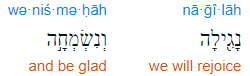 [Speaker Notes: Same as Ps 43.  “We will spin and rejoice.”]
7. Discipline yourself to wait on Adoni. "Waiting is purifying. Waiting produces patience. Waiting reminds you that while you live in a time zone, Almighty God does not."  God allows time between hearing His promises for our life and watching them come to pass, to deepen our trust in Him.
[Speaker Notes: https://www.charismanews.com/marketplace/91288-dr-david-jeremiah-shares-7-biblical-principles-to-prepare-for-a-2023-recession
Wait: go out to eat, wait for table, menu, food, dessert, check.  And the server is called the waiter.]
Discipline yourself
Ro 13.8 Don’t owe anyone anything — except to love one another; for whoever loves his fellow human being has fulfilled Torah.
[Speaker Notes: I know there are strategies of investment and leveraging, but for me, I am simple.
Our 2011 Mazda CX-9 died at 179k miles.  Dawn called me at Rabbi’s Conf, “It won’t start.”  “Battery is a year old.  Call AAA to tow to Tires Plus.”  AAA guy came and said, “Anti-freeze in oil.”   Towed to Casey’s and confirmed.  $6500 new or rebuilt engine.  Not worth it.  2011 vehicle.  However, we had been making car payments to the bank for 8 years, and bought the 2019 Volvo XC-90 T-6 Momentum for cash.   Now starting payments for the next one.   
Live by cash only.   [Debit cards OK] If you don’t have the money for something, then it’s G-d’s will for you NOT to buy it.  Tear up credit cards, unless pay off monthly.  OH practice.]
Decide to trust
Do positive things
Dwell on His faithfulness
Delight in Adoni
Dedicate yourself
Upload worry
Discipline yourself
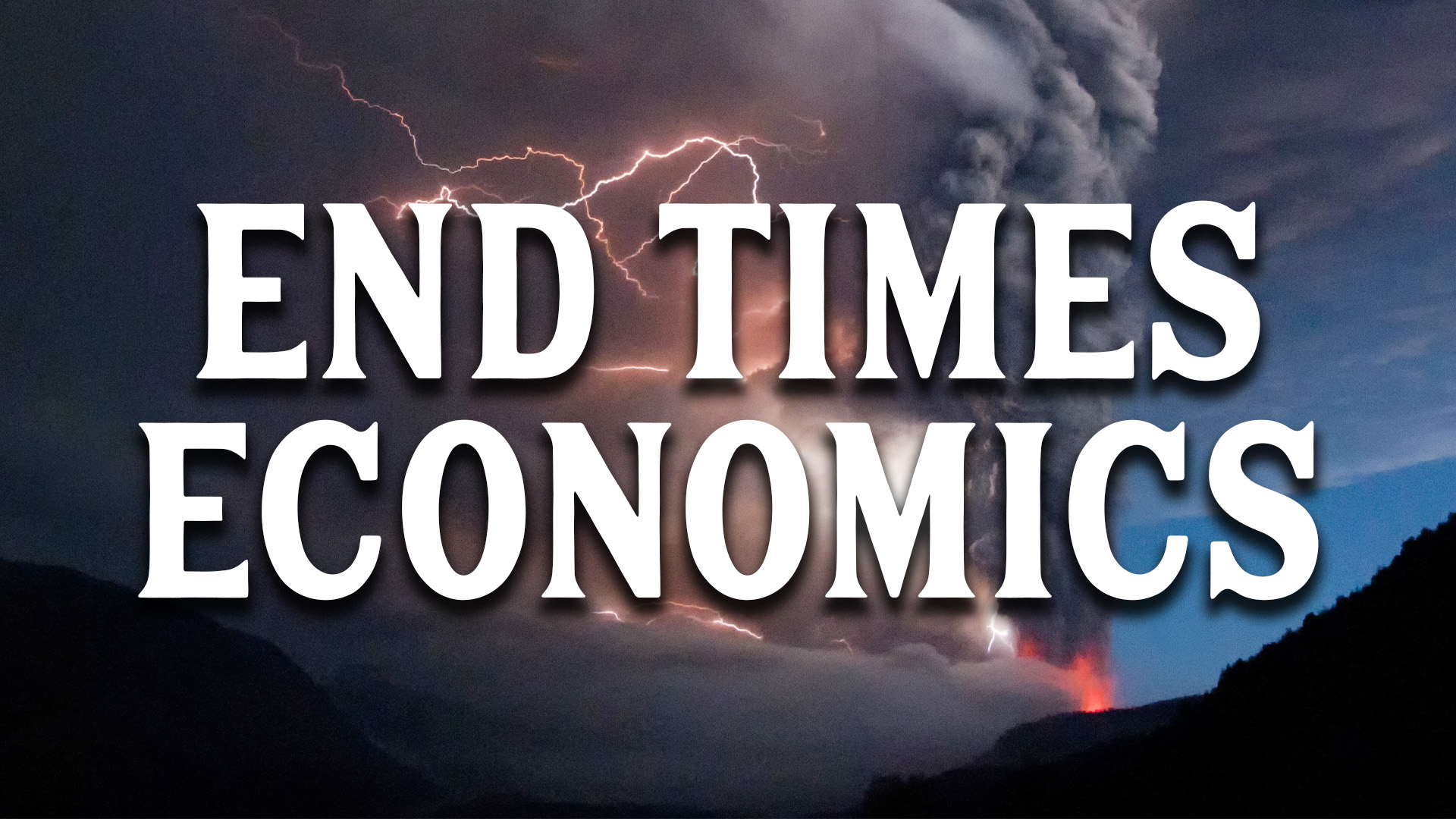 The Doomsday Clock response
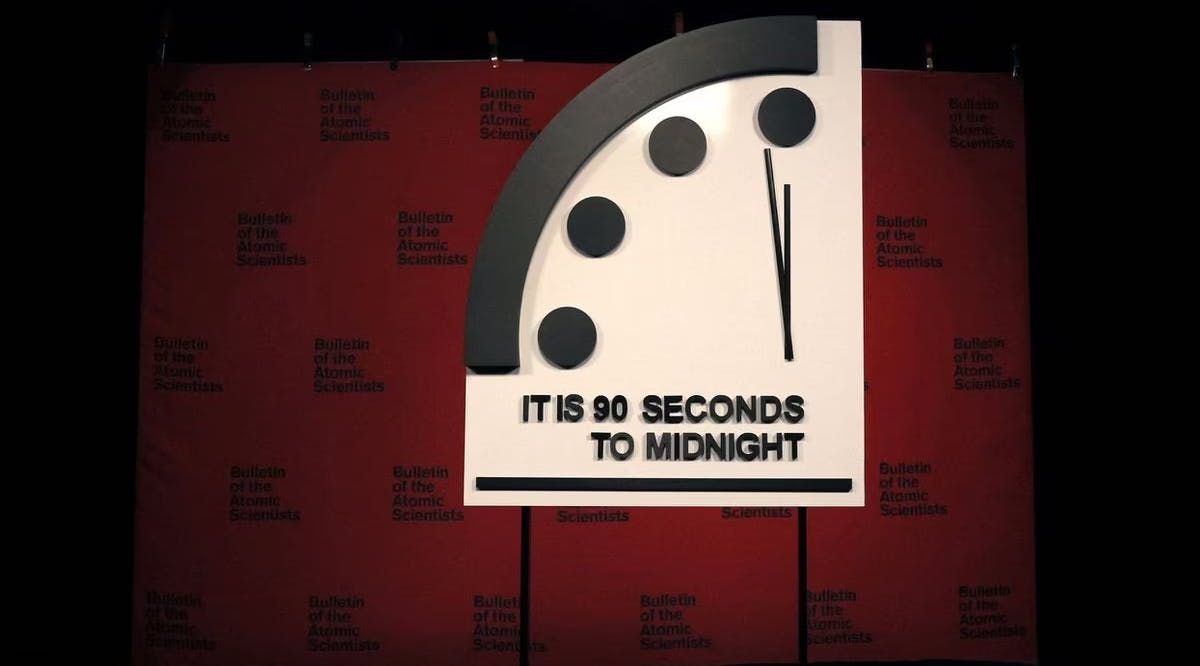 Iyov/Job 38 4-7 “Where were you when I founded the earth? Tell me, if you know so much.  Do you know who determined its dimensions or who stretched the measuring line across it?  On what were its bases sunk, or who laid its cornerstone,  when the morning stars sang together, and all the sons of God shouted for joy?
Ro 8.22  We know that until now, the whole creation has been groaning as with the pains of childbirth.
[Speaker Notes: They DON’T know.]
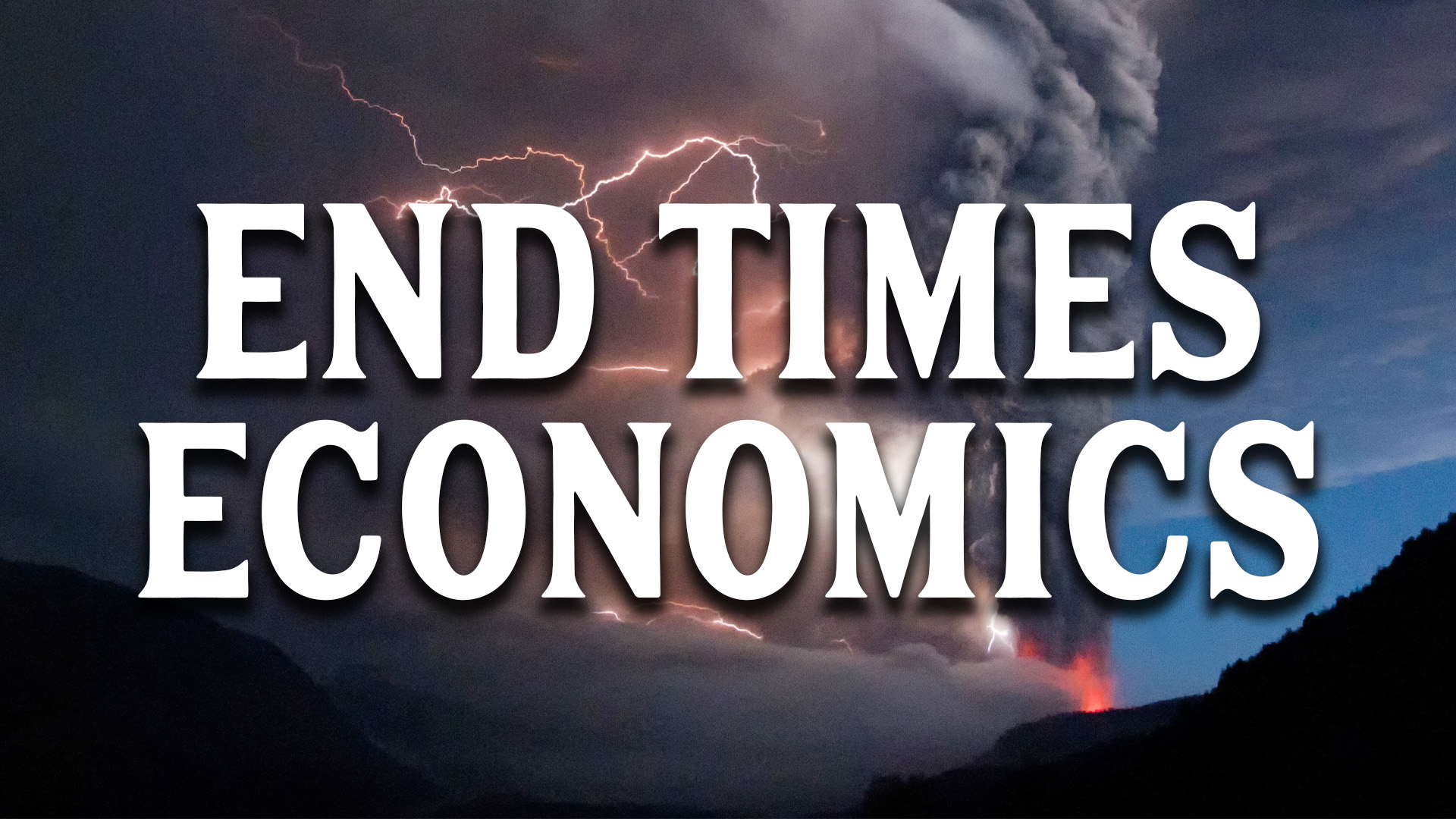 Israel WILL survive!
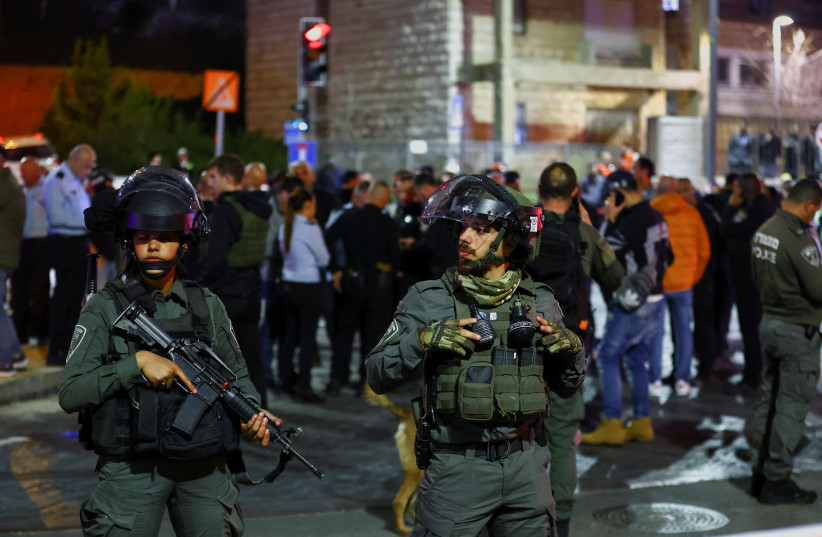 Israel Border Police officers 
at the scene of the Neve 
Yaakov terror attack
 in Jerusalem, January 27, 2023.
[Speaker Notes: (photo credit: REUTERS/Ronen Zvulun)
https://www.jpost.com/breaking-news/article-729860
Jerusalem synagogue killing spree leaves seven dead, three injured, done on International Holocaust Remembrance Day]
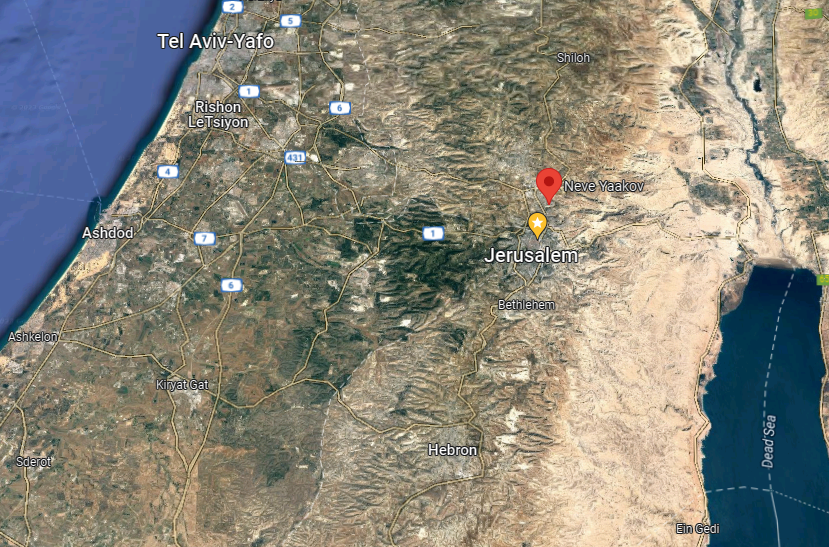 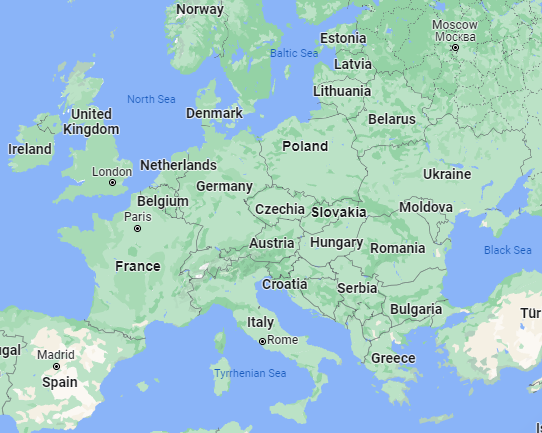 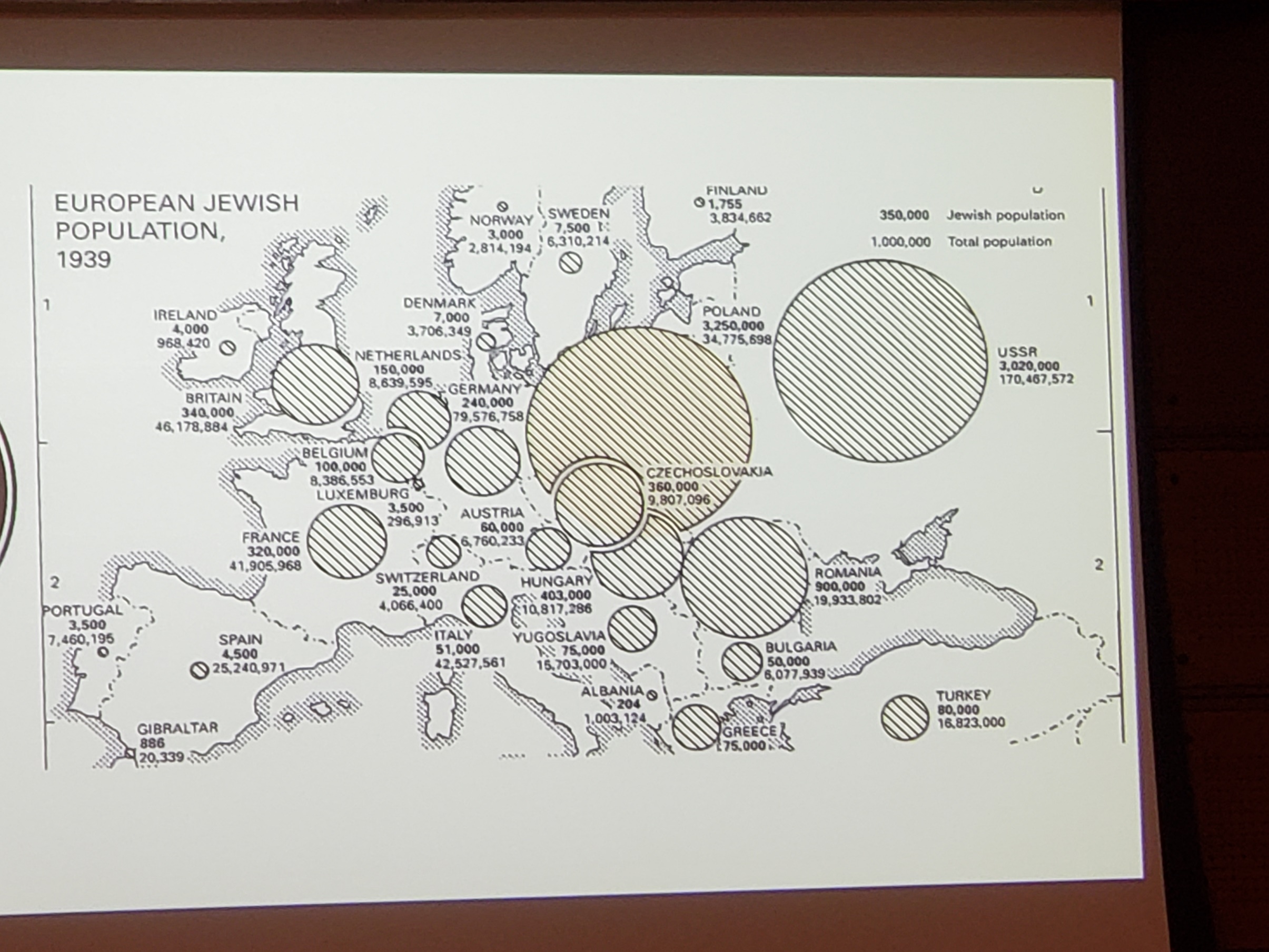 [Speaker Notes: The Nazis instituted Extermination Camps because killing civilians by bullets was giving PTSD to the soldiers.]
Yermiyahu/Jer 31.34-35 Thus says Adoni, who gives the sun as a light by day and the fixed order of the moon and the stars as a light by night, who stirs up the sea so its waves roar, Adoni-Tzva’ot is His Name:
Yermiyahu/Jer 31.34-35  “Only if this fixed order departs from before Me” —it is a declaration of Adoni— “then also might Israel’s offspring cease from being a nation before Me—for all time.”
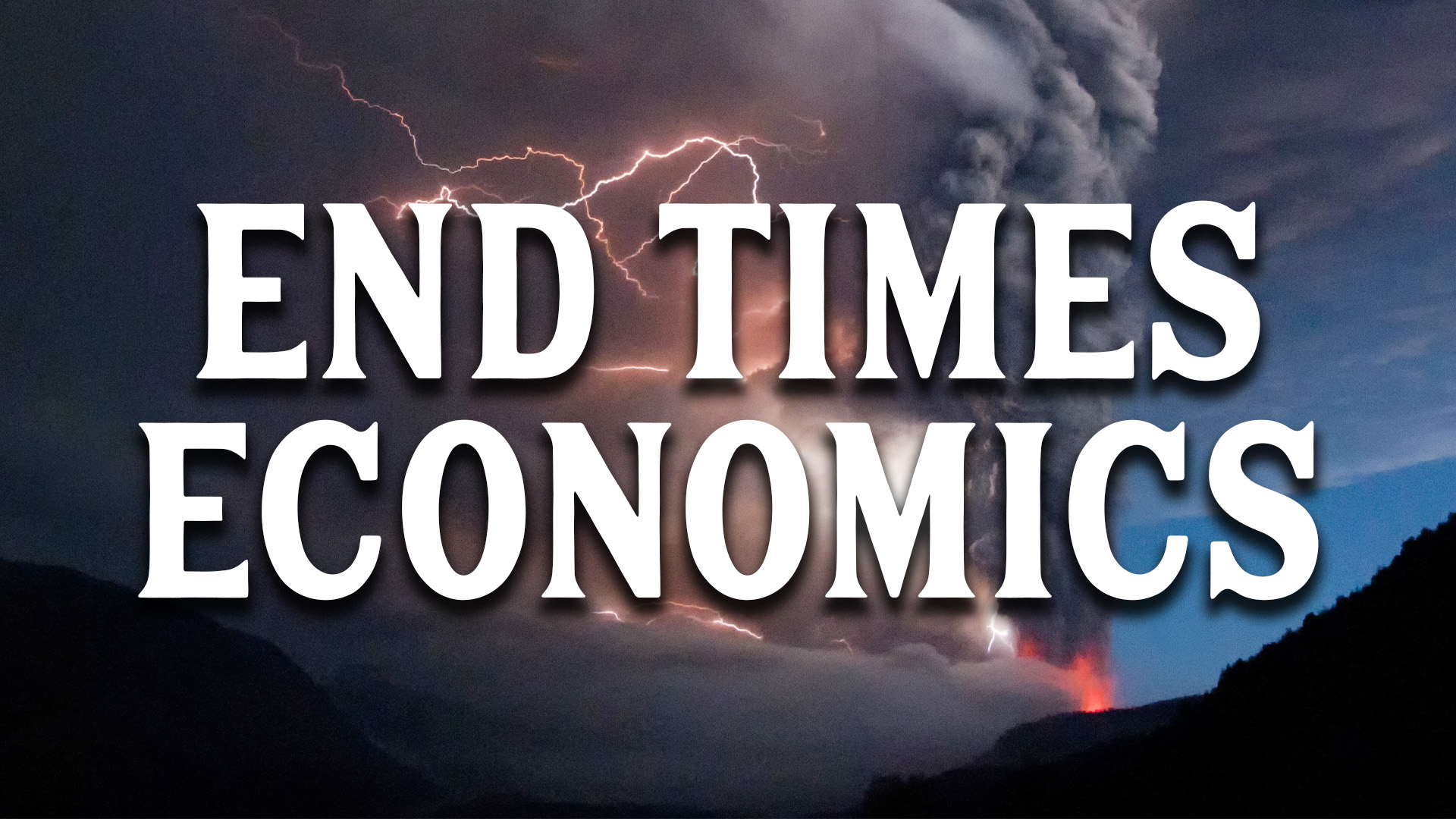 Some good signs
The Trend
A survey conducted by the American Enterprise Institute showed that overall the number of Americans who never attend worship rose from 25% to 33%, but among liberals and those under 30, that number leapt from 30% to almost 45%.
[Speaker Notes: Morning Wire is a daily email newsletter exclusively for Daily Wire members.]
The large drop among not just people under 30, but also those who have never been married, from rarely attending to never could be a harbinger of lasting change. People in their 20s, who don’t have kids, have always tended to stray from observance, but often come back as they get older or feel a desire to bring their children into their faith.
[Speaker Notes: Morning Wire is a daily email newsletter exclusively for Daily Wire members.]
Exceptions and Consequences
Some congregations are bucking this trend – and in fact seeing many more worshipers. More traditional congregations are experiencing significant growth - counterintuitively,
[Speaker Notes: Morning Wire is a daily email newsletter exclusively for Daily Wire members.]
communities that demand more of their members tend to be much more stable than watered down or popularized sects.   Biblically based congregations are growing!
[Speaker Notes: Morning Wire is a daily email newsletter exclusively for Daily Wire members.]
Trends are not set in stone. The United States has had several periods of religious revival in its history in the 19th and 20th Century and we could be on the verge of another.
[Speaker Notes: Morning Wire is a daily email newsletter exclusively for Daily Wire members.]
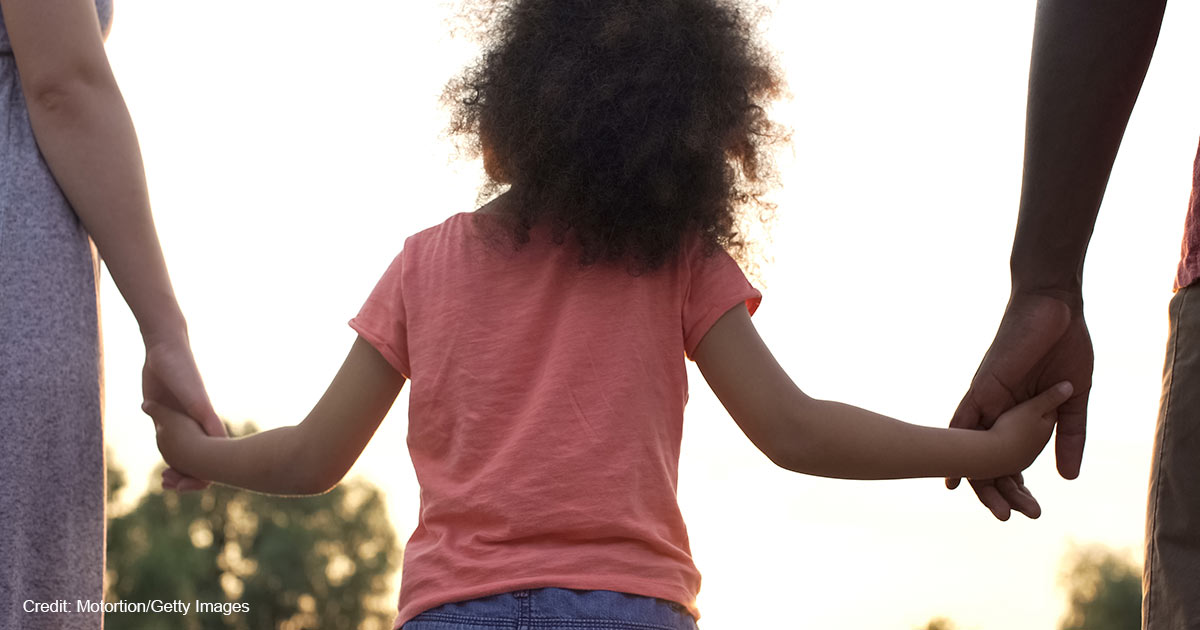 [Speaker Notes: https://washingtonstand.com/news/the-number-of-children-growing-up-in-intact-families-is-rising]
A new analysis from Lyman Stone, a research fellow at the Institute for Family Studies, found that “[s]ince a low ebb around 2014, the share of kids living with their parents has actually risen by about 1.5 percentage points.
[Speaker Notes: https://washingtonstand.com/news/the-number-of-children-growing-up-in-intact-families-is-rising
This is not to belittle those who are in single parent circumstances, but to encourage young adults to live pure then marry wisely, and married people to stay together, solve the issues.
Children raised in intact homes are “more likely to be flourishing economically, educationally, and socially” with regard to child poverty, college graduation rates, and rates of incarceration.]
I came into the kingdom in chaotic times transformed by radical new births of unlikely candidates.   I’m stuck there.  

Radical new birth and Biblical living beats the Doomsday Clock!
Do you KNOW Yeshua and walking in TRUST?
Are you hearing daily from His Word?
How are you applying what you heard?
Are you offering that water of life to anyone?